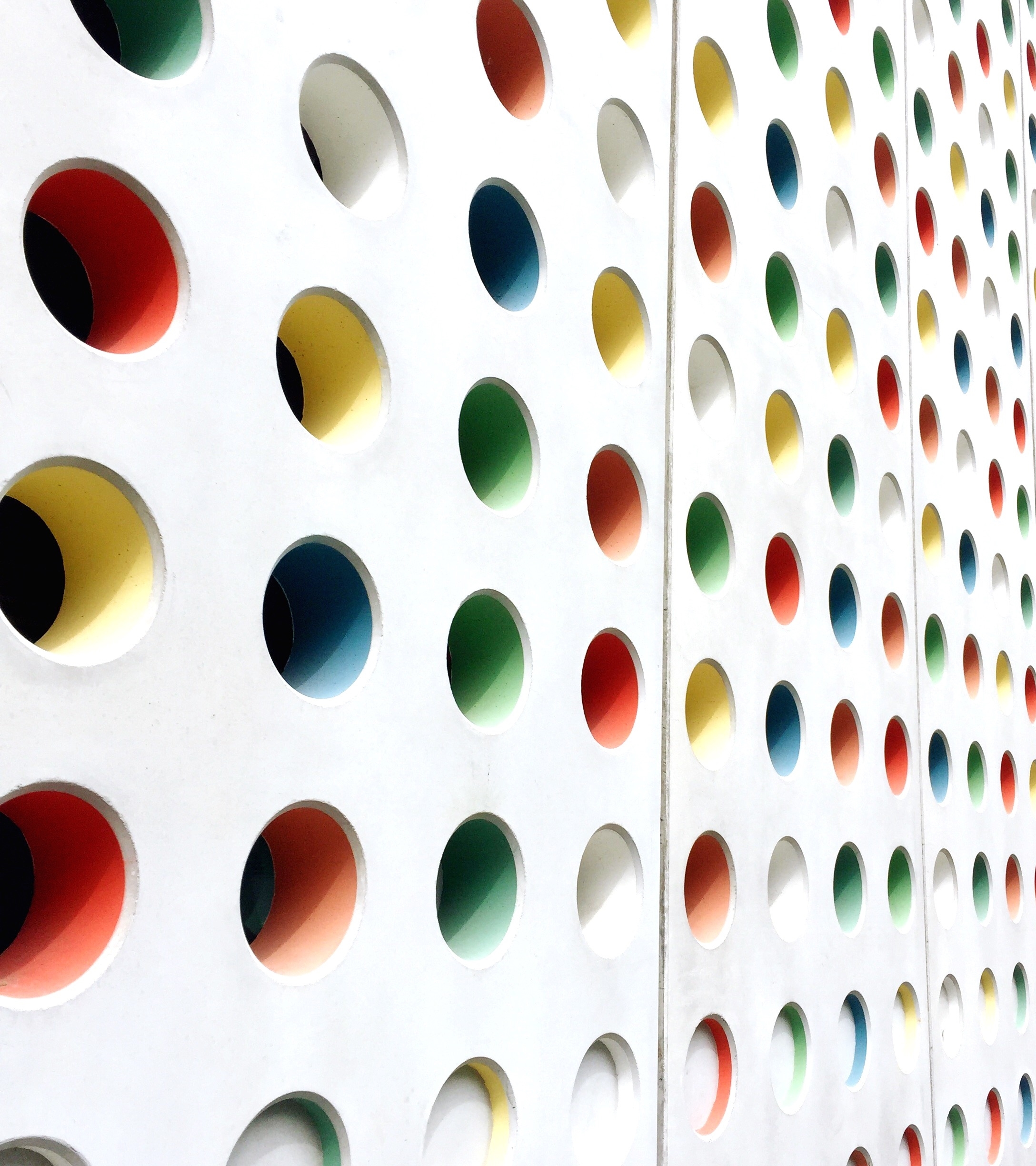 השתלמויות המרכז הטיפולי שמע צפון  תשפ"ג
מרכז שמע צפון – שנה"ל תשפ"ג
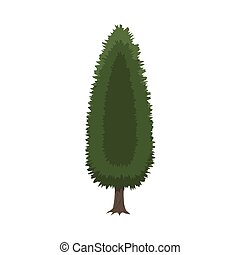 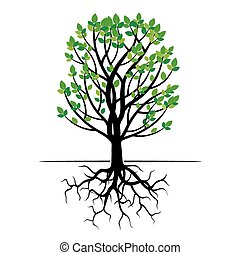 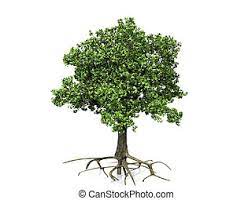 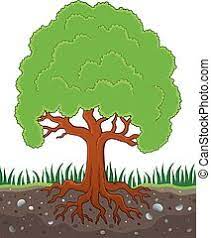 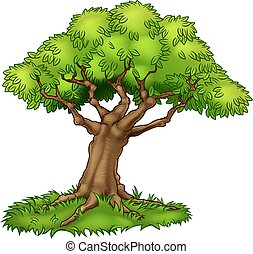 העמקת שורשים לצד הרחבת אופקים
גמישות פדגוגית
גמישות פדגוגית היא משאב חיוני לקידום תפקודם של מוסדות החינוך וצוותיהם, למידה משמעותית והישגי תלמידים. למעשה, גמישות פדגוגית היא האפשרות הניתנת למוסדות חינוך לקבל החלטות ולפעול באופן עצמאי בסוגיות פדגוגיות בהלימה לצרכים הייחודיים של המוסד החינוכי, וכך היא מגבירה את המחויבות והאחריות של הצוות ללמידה ותוצאותיה. 
 חשוב לדעת – תחומי ותכני ההשתלמויות נמצאים בהלימה לתכני ההדרכה במרכז הטיפולי. תשומת לב רבה מוקדשת ע"י המנחים להנגשת התכנים באופן מעניין ובמטרה שתתקיים למידה חווייתית, משמעותית ויישומית.
אפשרויות בחירה
יחידות ההשתלמות שלנו הן בהיקף של 15 או 30 שעות ולכן,
1. השתלמות = 30 שעות
2. השתלמות = 30 שעות = 2 יחידות כל יחידה 15 שעות (2*15)
3. מי שמעוניין בהשתלמות של יותר מ- 30 שעות, יכול לעשות זאת בתנאי שהשעות יהיו בכפולות של 30.
מבנה היחידות תשפ"ג
קורסים ארציים
פירוט תחום היחידה
קורסים של שמע צפון
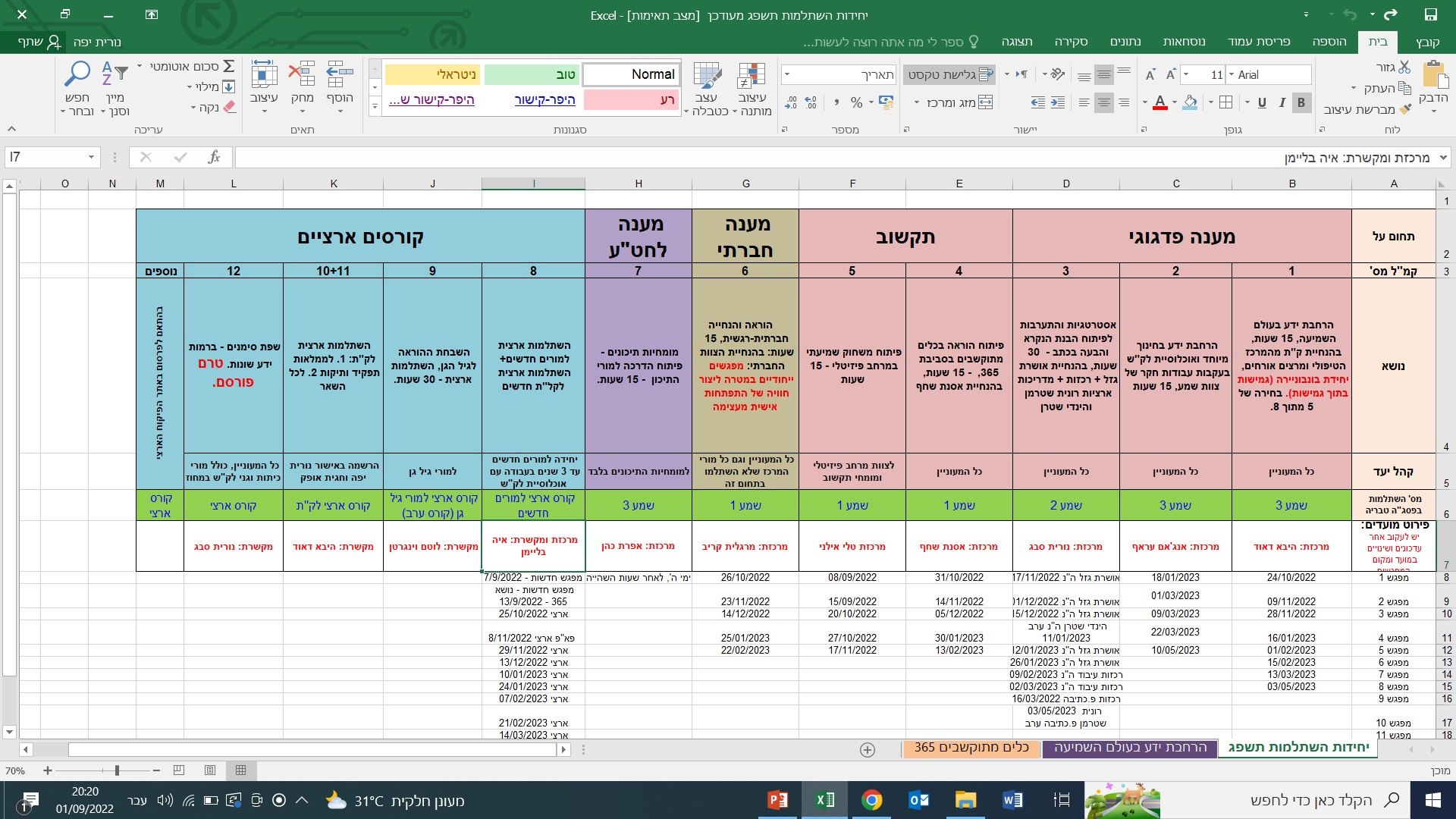 שורת קהל יעד
פירוט תאריכים
איך נרשמים?
נרשמים לפי הצעדים הבאים:
1. נרשמים בטופס רישום פנימי שישלח במייל. 
2. בנוסף לרישום הפנימי, נרשמים באתר מרכז פסג"ה טבריה לפי מספרי ההשתלמויות שיפורסמו במהלך חודש ספטמבר/אוקטובר. 
איך בוחרים לאיזה השתלמות להירשם בפסג"ה?
יינתנו בהמשך הנחיות בהתאם.
הערה: נא לרשום ביומנכם את מספר ההשתלמות שנרשמתם אליה באתר הפסג"ה.
מה הדרישות לקבלת גמול השתלמות?
1. נוכחות ב 80% מכלל 10 המפגשים בכל 30 שעות השתלמות.
2. הגשת עבודה מסכמת אחת לכל 30 שעות השתלמות
30 שעות = 2 יחידות של 15 שעות = עבודה אחת
כל מורה יבחר לאיזו יחידה מן השתיים שבחר הוא מגיש עבודה.
 - עבודה היא אישית, לא ניתן להגיש עבודה בזוגות.
 - העבודה תוגש בפורמט שיימסר ע"י מנחה הקורס ובהתאם ללוח הזמנים שיפורסם.
נא לשים
1. נא להימנע מהירשמות כפולה באתר הפסג"ה, אם נרשמתם לשתי יחידות (15 ש' כל אחת), נרשמים באתר הפסג"ה להשתלמות אחת בלבד.
2. במידה והחלטתם לשנות את הרישום ליחידות שנרשמתם אליהן, יש ליידע מיד את רכזת ההשתלמויות במרכז על מנת לעדכן את הרישום.
3. נא רישמו ביומנכם את הימים בהם אתם נעדרים כדי שלא תגיעו מעבר ל- 20% היעדרויות.
4. בזמן המפגשים שייערכו בלמידה מרחוק, נא לשבת במקום נוח ומתאים להקשבה והשתתפות פעילה ומצלמה פתוחה.
מאחלים לכם התפתחות מקצועית פוריה, מהנה ומוצלחת!
נורית יפה, עולא גאוי, פנינה מאור וצוות הרכזות
   pninamaor@matya365.org.il     פרטי קשר לפנינה: 052-6348562